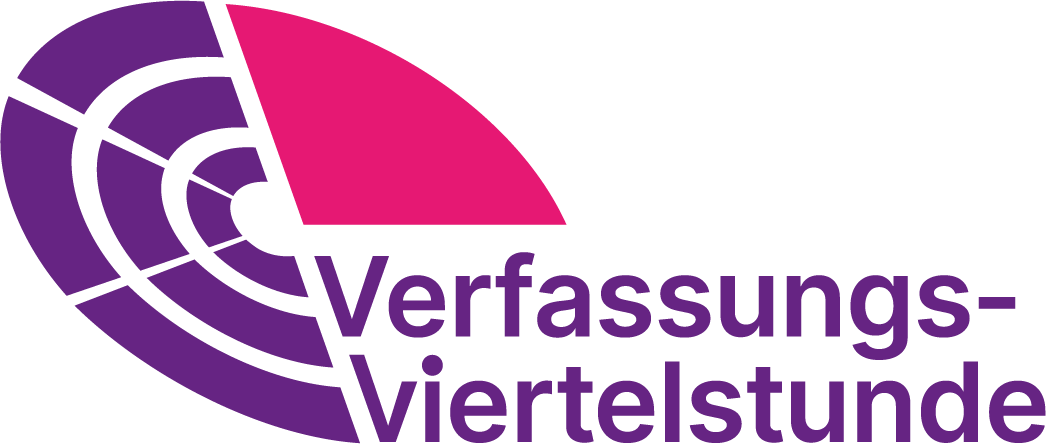 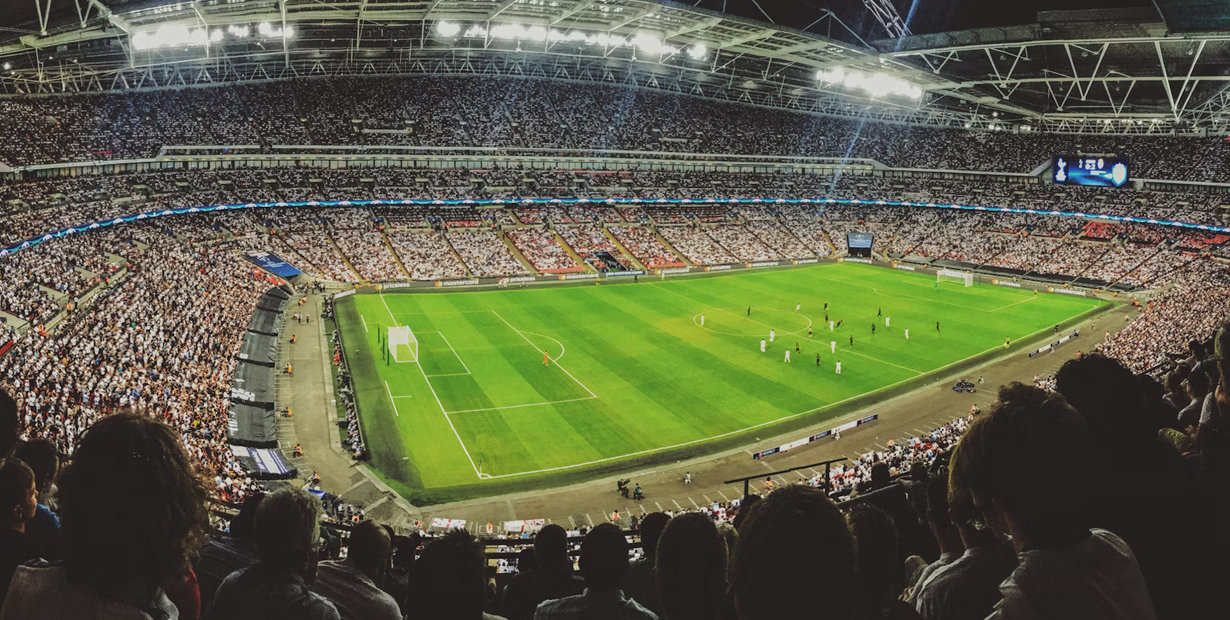 FC Barcelona gegen Real Madrid
[Speaker Notes: Video bis 1:16 Min]
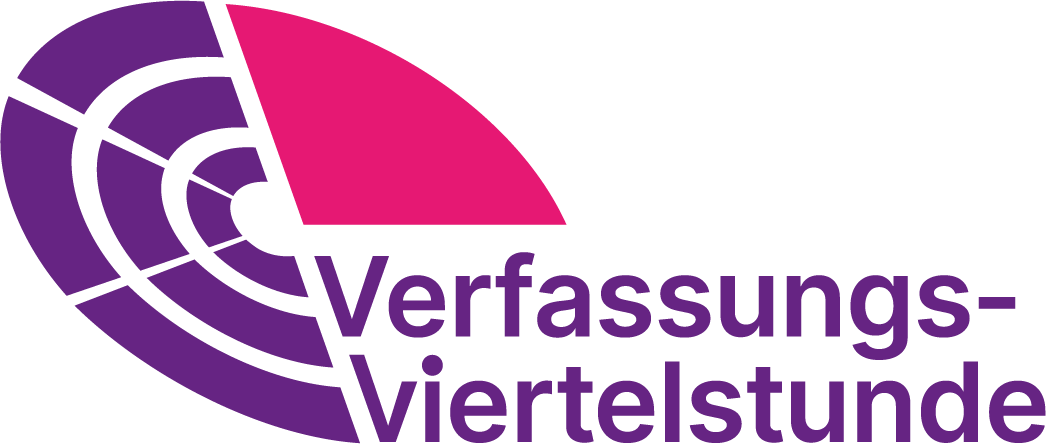 NEWS
Rüdiger entschuldigt sich
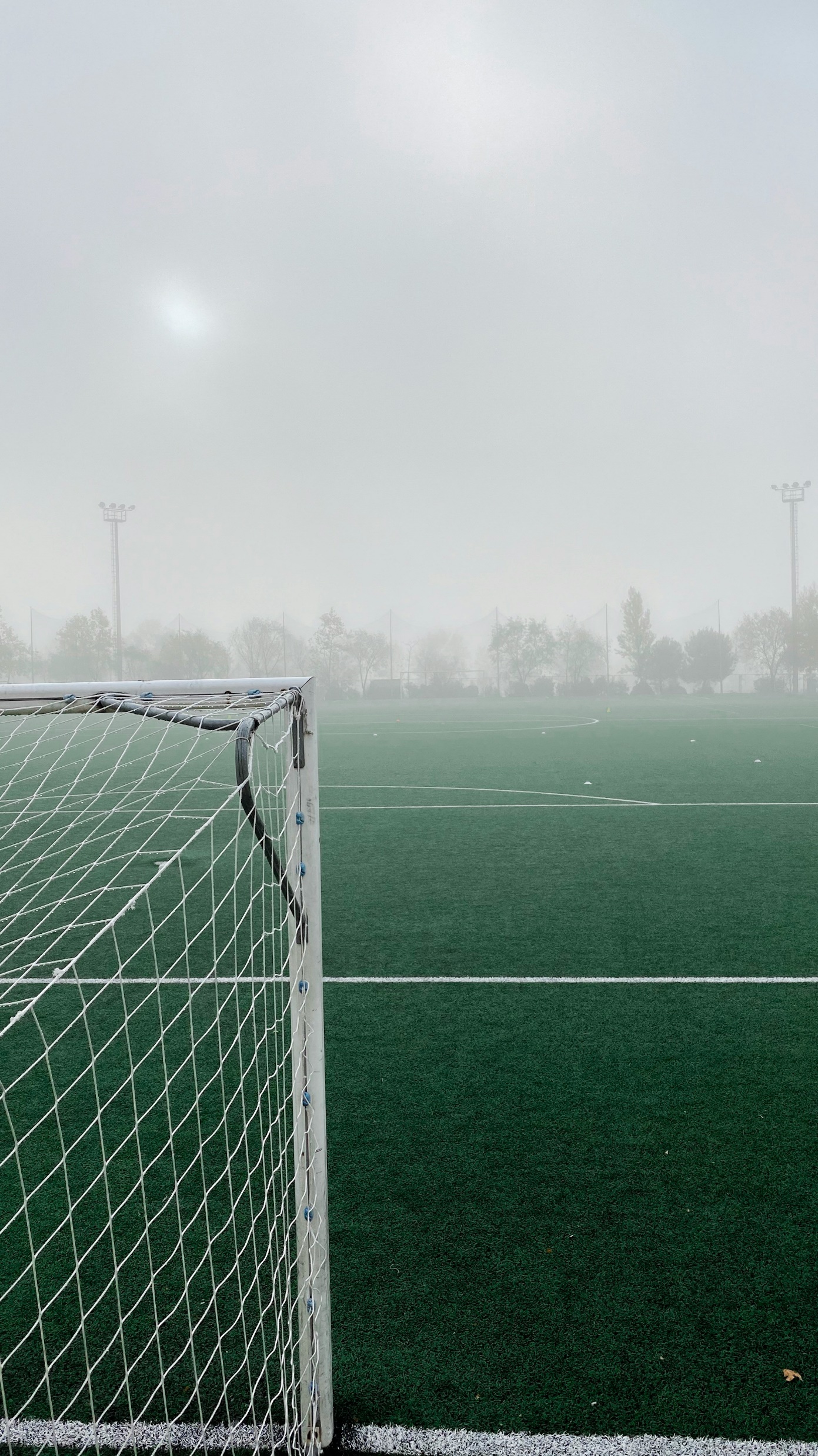 „Für mein Verhalten letzte Nacht gibt es definitiv keine Entschuldigung. Es tut mir sehr leid. Wir haben ab der zweiten Halbzeit ein sehr gutes Spiel gemacht – nach 111 Minuten war ich nicht mehr in der Lage, meiner Mannschaft zu helfen, und kurz vor dem Schlusspfiff habe ich einen Fehler gemacht. Nochmals Entschuldigung an den Schiedsrichter und an alle, die ich gestern Abend enttäuscht habe.“
Lothar Matthäus im Interview
Felix Kroos via Social Media
„Das er nen großen Fehler gemacht hat und deutlich übertrieben hat beim Pokalfinale in Spanien steht ja außer Frage. Wissen alle, weiß er selbst. Und schönreden will ich die Aktion(en) auf keinen Fall. Aber diese ganzen Moralapostel, die jetzt den Rauswurf aus der Nationalmannschaft fordern, gehen mir so auf den Sack! Lasst doch (junge) Menschen Fehler machen und daraus lernen. Keiner von uns hat eine weiße Weste. (…)“
„Antonios Rüdigers Verhalten war absolut inakzeptabel, so etwas habe ich noch nie erlebt. Rüdiger hat schon oft provoziert, aber gegen Barca war das der Tropfen, der das Fass zum Überlaufen brachte. Ich denke, sein Verhalten muss Konsequenzen haben, auch innerhalb der Nationalmannschaft, unabhängig von seinem sportlichen Wert für die Mannschaft. Wir können es nicht bei Diskussionen belassen. Es muss entsprechende Konsequenzen geben.“
Art. 1 GG
Die Würde des Menschen ist unantastbar. Sie zu achten und zu schützen ist Verpflichtung aller staatlichen Gewalt.

Das Deutsche Volk bekennt sich darum zu unverletzlichen und unveräußerlichen Menschenrechten als Grundlage jeder menschlichen Gemeinschaft, des Friedens und der Gerechtigkeit in der Welt.
Was bedeutet für euch Menschenwürde im Sport?
Hetze und Beleidigungen im Sport
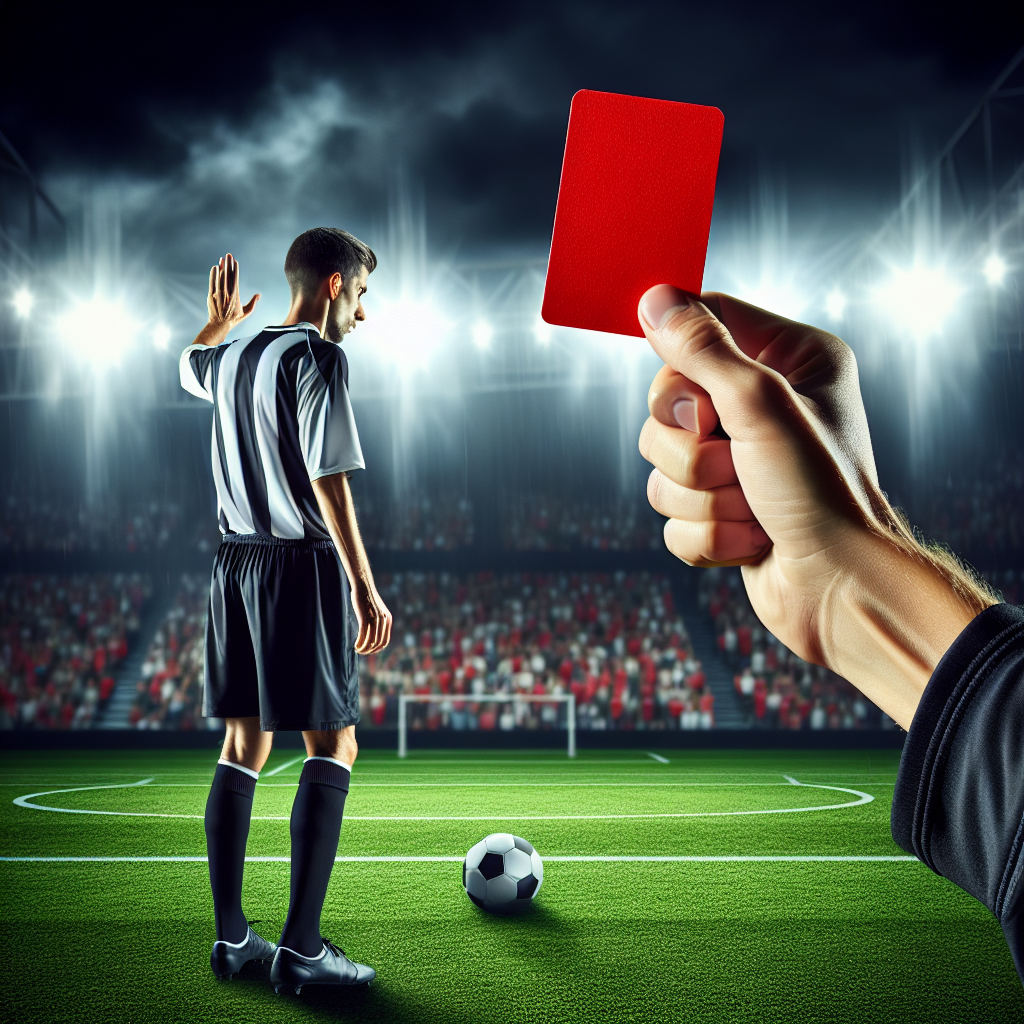 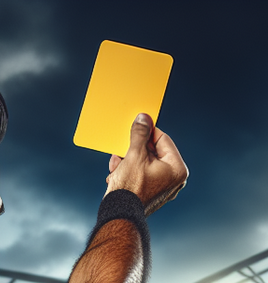 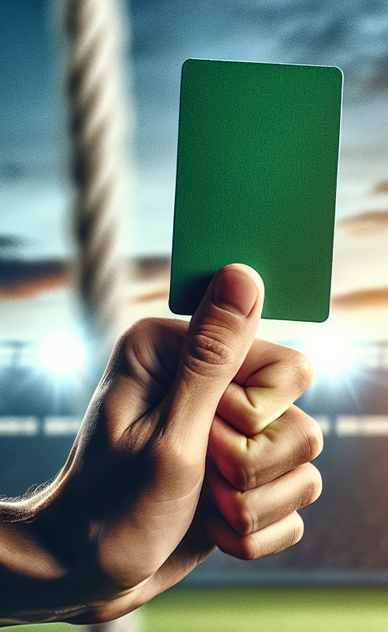 Rote Karte (Grenzüberschreitung)
Beleidigungen, Hetze, Diskriminierung, Respektlosigkeit
Gelbe Karte (Grenzwertig/Verwarnung)
Übertriebene Emotionen, unsportliche Kommentare, aber keine direkten Beleidigungen
Grüne Karte 
(Vorbildlich)
Respektvolles Verhalten, gegenseitige Akzeptanz
Überlege dir gemeinsam mit deinem Banknachbarn/deiner Banknachbarin gemeinsam drei Situationen aus dem Sport, die ihr selbst erlebt oder beobachtet habt.

Ordnet jeder Situation eine Karte zu: grün, gelb oder rot – je nachdem, wie ihr das Verhalten einschätzt.
Falls es sich um eine gelbe oder rote Karte handelt: Überlegt gemeinsam, wie eine faire und respektvolle Reaktion in dieser Situation hätte aussehen können.
Bildquellen/Video
Folie 2 	Mitch Rosen, Unsplash.com (DL vom 30.04.2025), Link zum Video:
https://www.ardmediathek.de/video/aktuelle-stunde/ruediger-rastet-gegen-barcelona-aus/wdr/Y3JpZDovL3Nwb3J0c2NoYXUuZGUvYjQzYTFhYWItODVmYi00MzQ2LWJhNjItZjJlZmMzMTUwZjUy
Folie 3 	weißes Tornetz, Alberto Frías, https://unsplash.com/de/fotos/weisses-tornetz-5jU39pgAAiw, 30.04.2025
Folie 4	KI generiert mithilfe von Dall-E-3
Internetquellen
Antonio Rüdiger, Entschuldigung, https://x.com/ToniRuediger/status/1916418019216986384?ref_src=twsrc%5Egoogle%7Ctwcamp%5Eserp%7Ctwgr%5Etweet%7Ctwtr%5Etrue (DL vom 29.04.2025)
Felix Kroos, Social Media
https://www.instagram.com/felixkroos23/?hl=de (DL vom 28.04.2025)
Lothar Matthäus, im SkySport Interview
https://sport.sky.de/fussball/artikel/lothar-matthaeus-ueber-antonio-ruediger-und-harry-kane/13357582/33895 (DL vom 28.04.2025
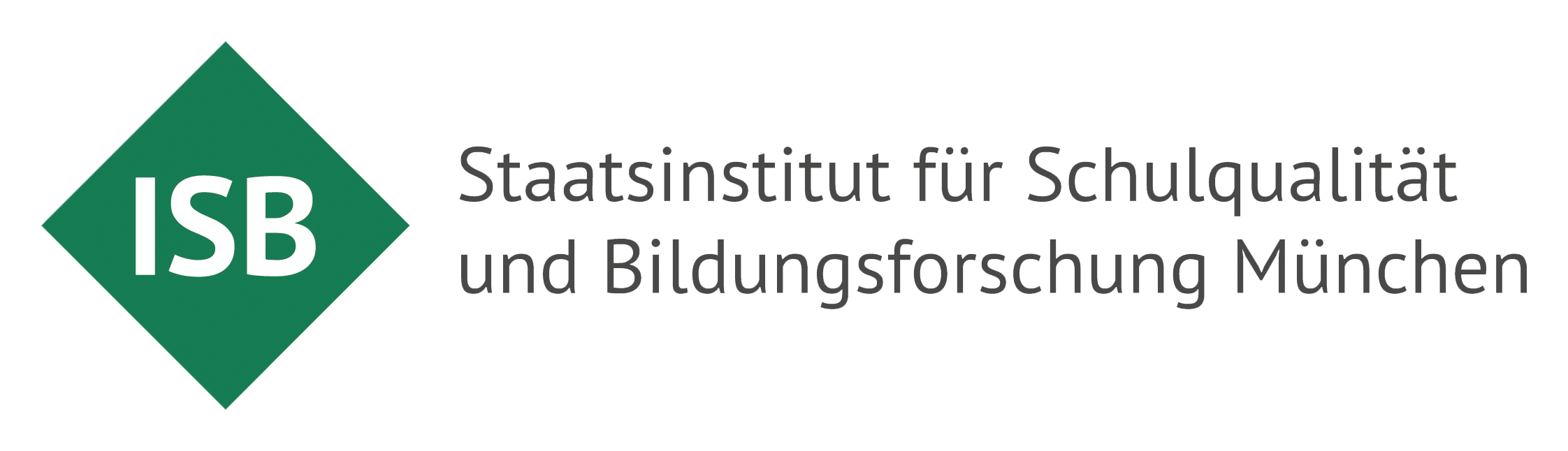 Dieses Material wurde im Arbeitskreis Politische Bildung erstellt.